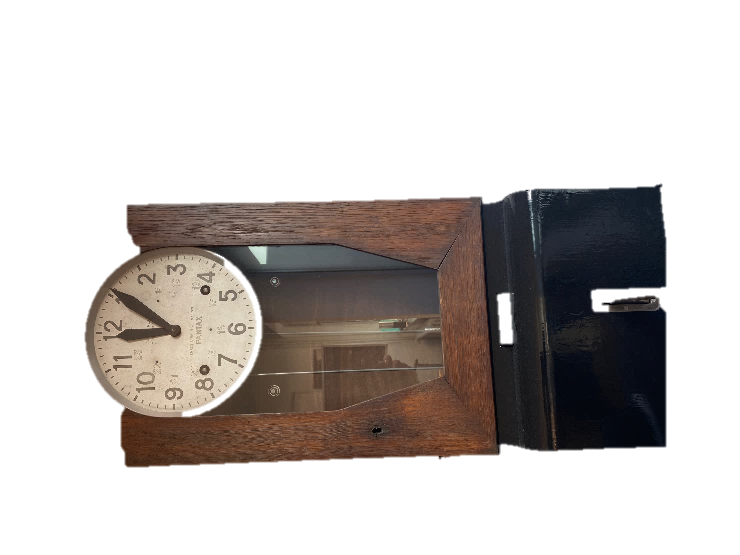 ZOT VAN WERK

WIE WERKT EN VOOR WAT?
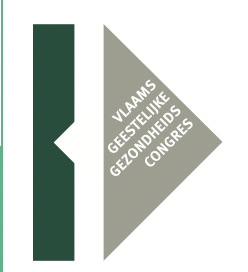 Prof. dr. Geert Van Hootegem         			20 september 2022
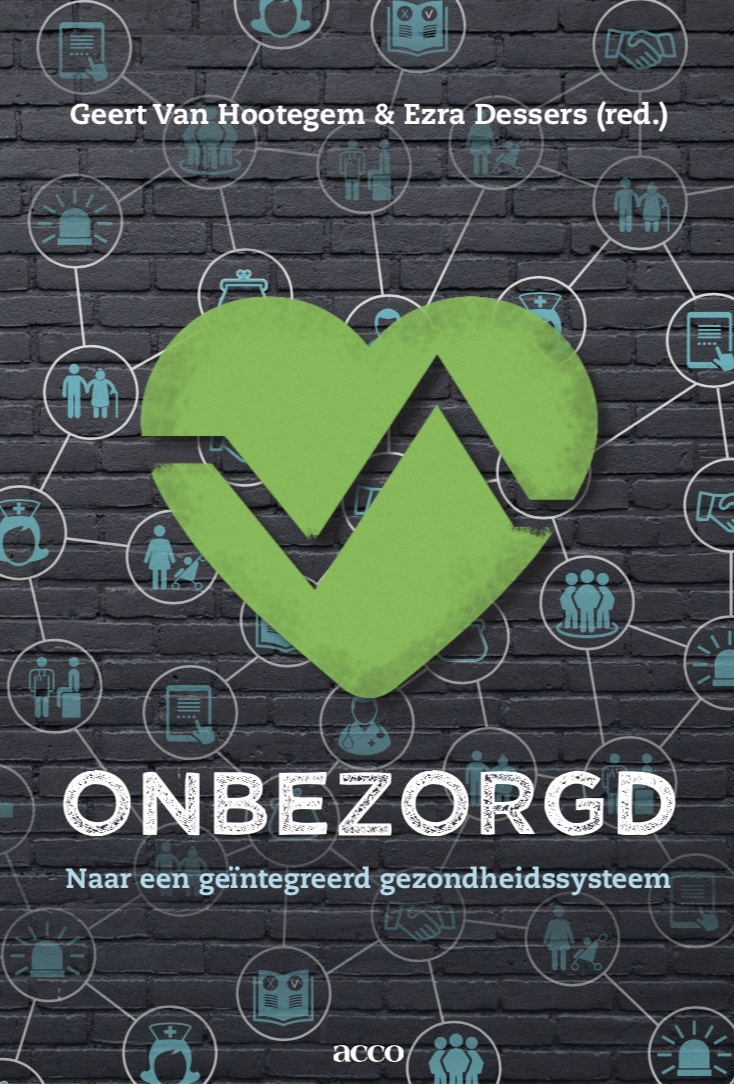 Een kijk op de veranderende omgeving
Uitdagingen op de arbeidsmarkt
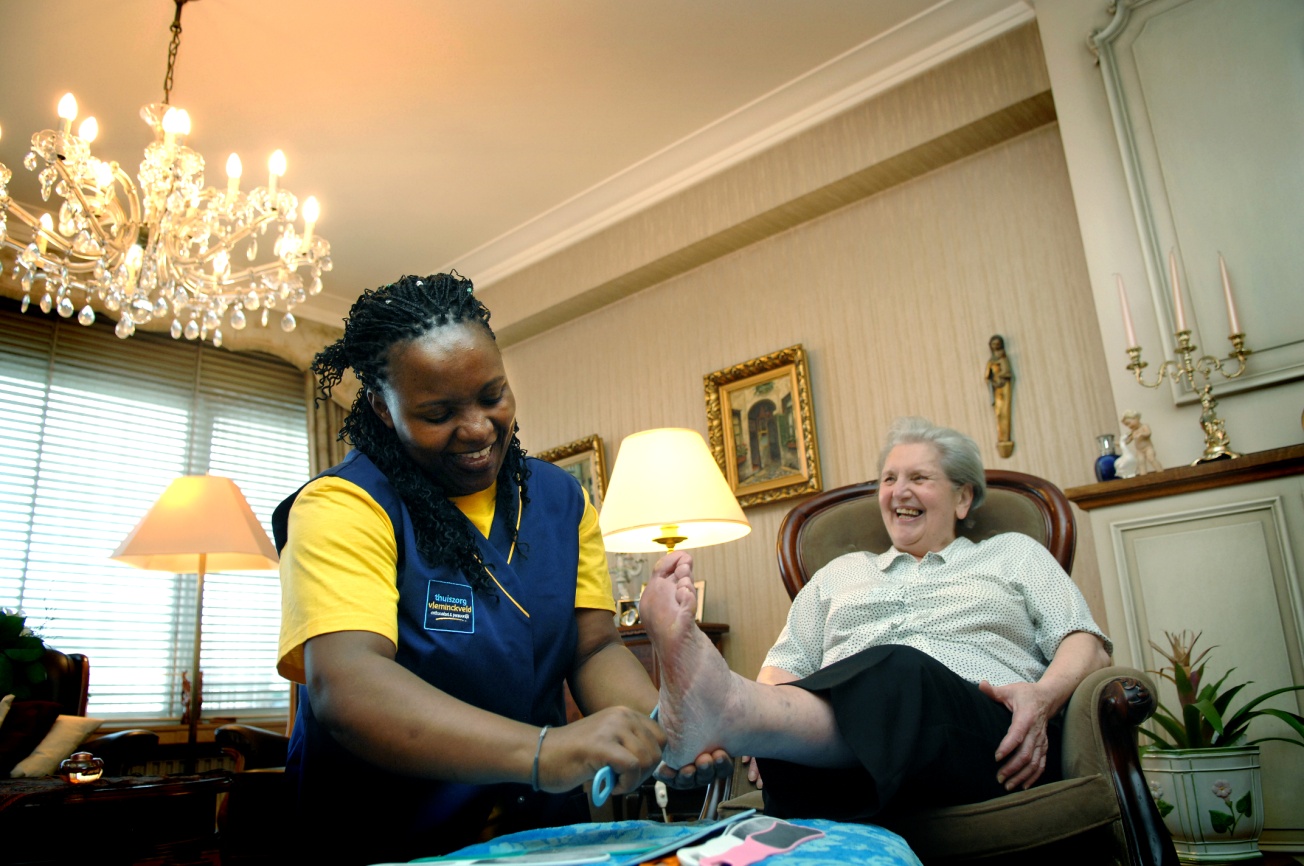 Het verloop van de bevolking
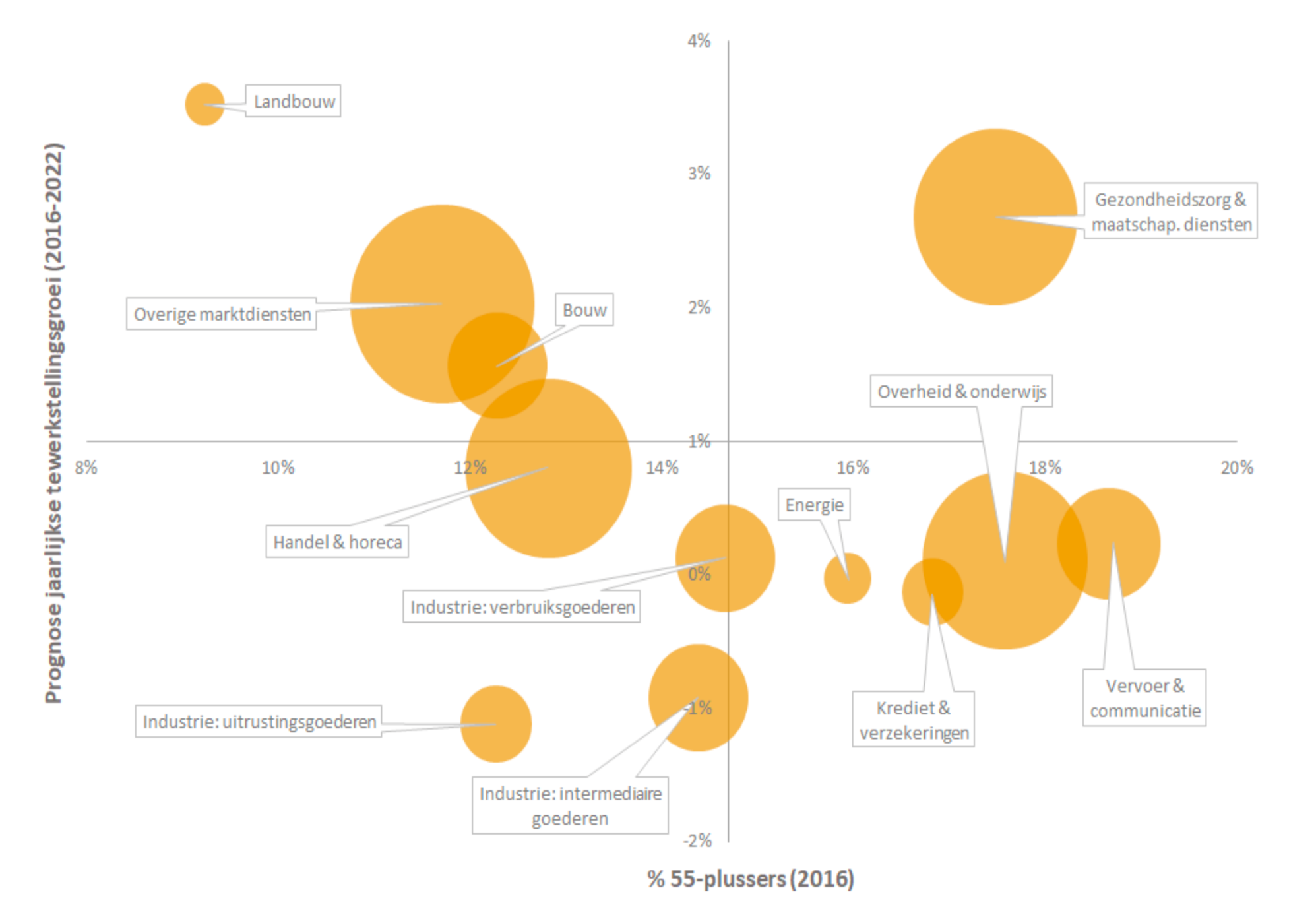 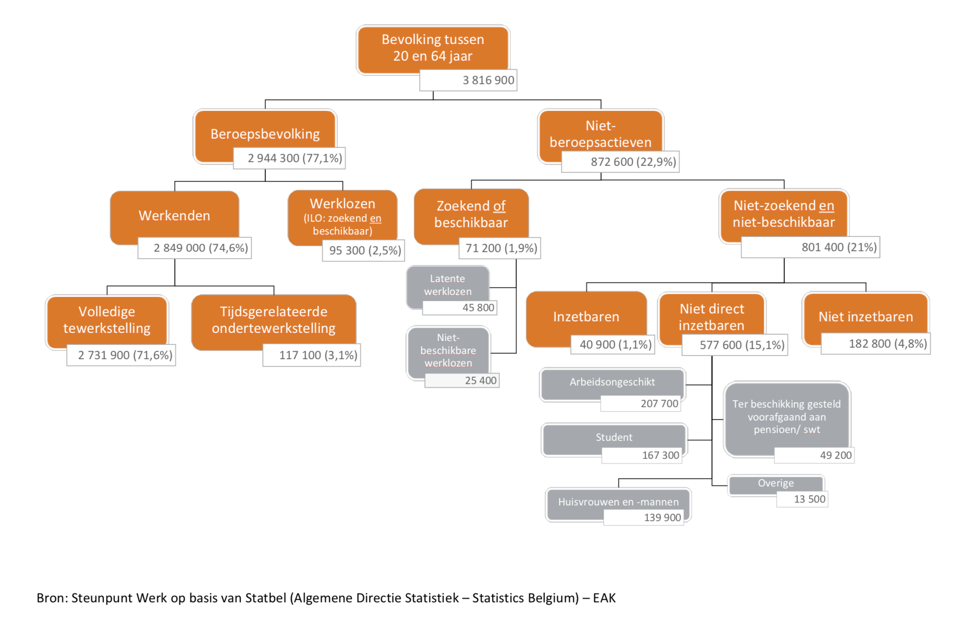 Het ‘JOB DEMAND-CONTROL’-Model (KARASEK, 1979)
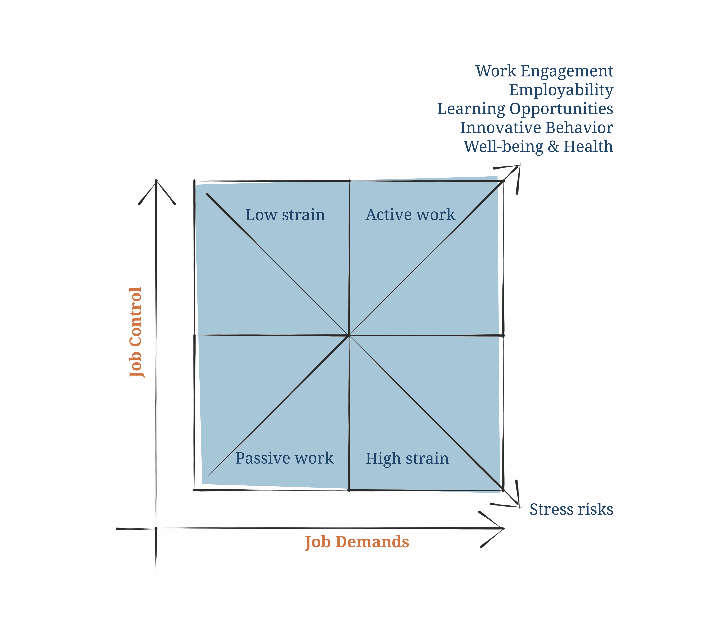 EUROPEES PERSPECTIEF
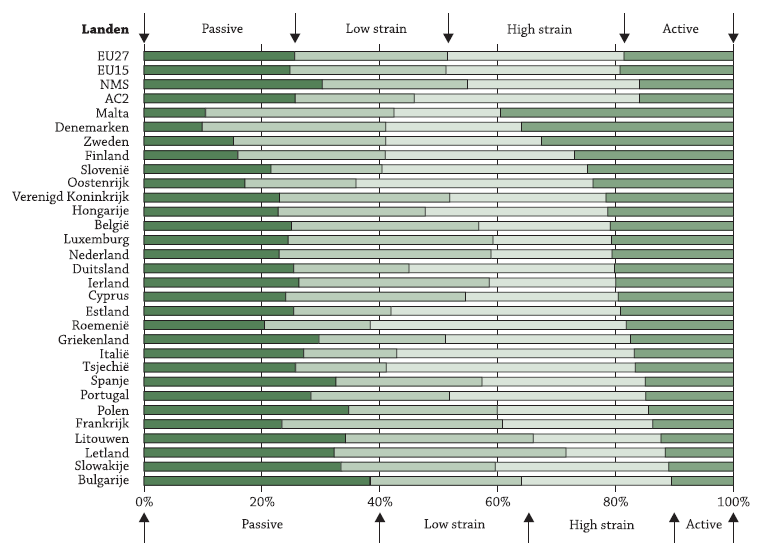 Evolutie werkbaarheidsgraad in de zorg- en welzijnssector (Vlaanderen)
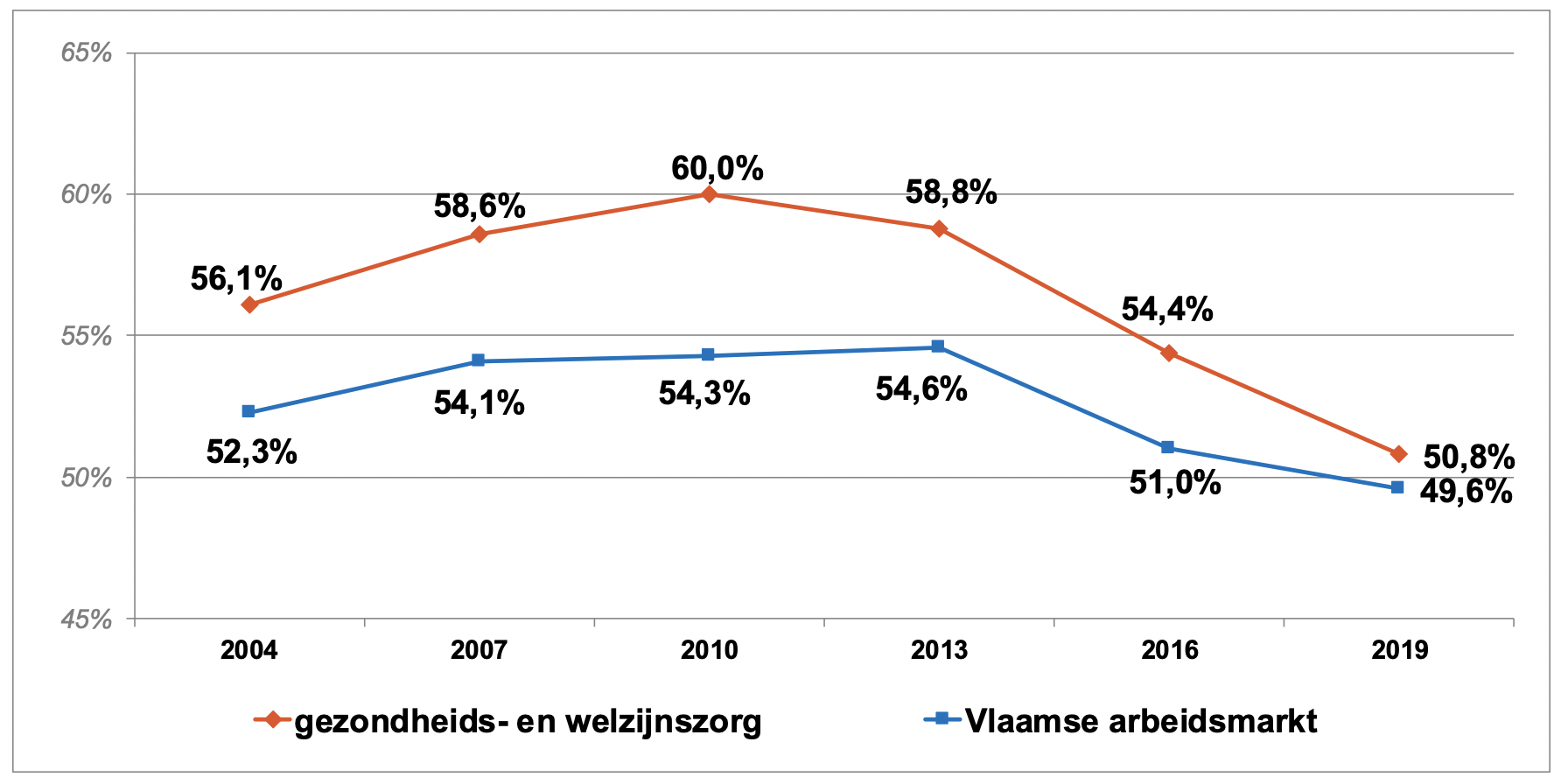 Bron: Vlaamse Werkbaarheidsmonitor Werknemers 2004-2019
9
Aandeel werknemers met psychosociale belasting problemen en werkbaarheid in zorg- en welzijnssector
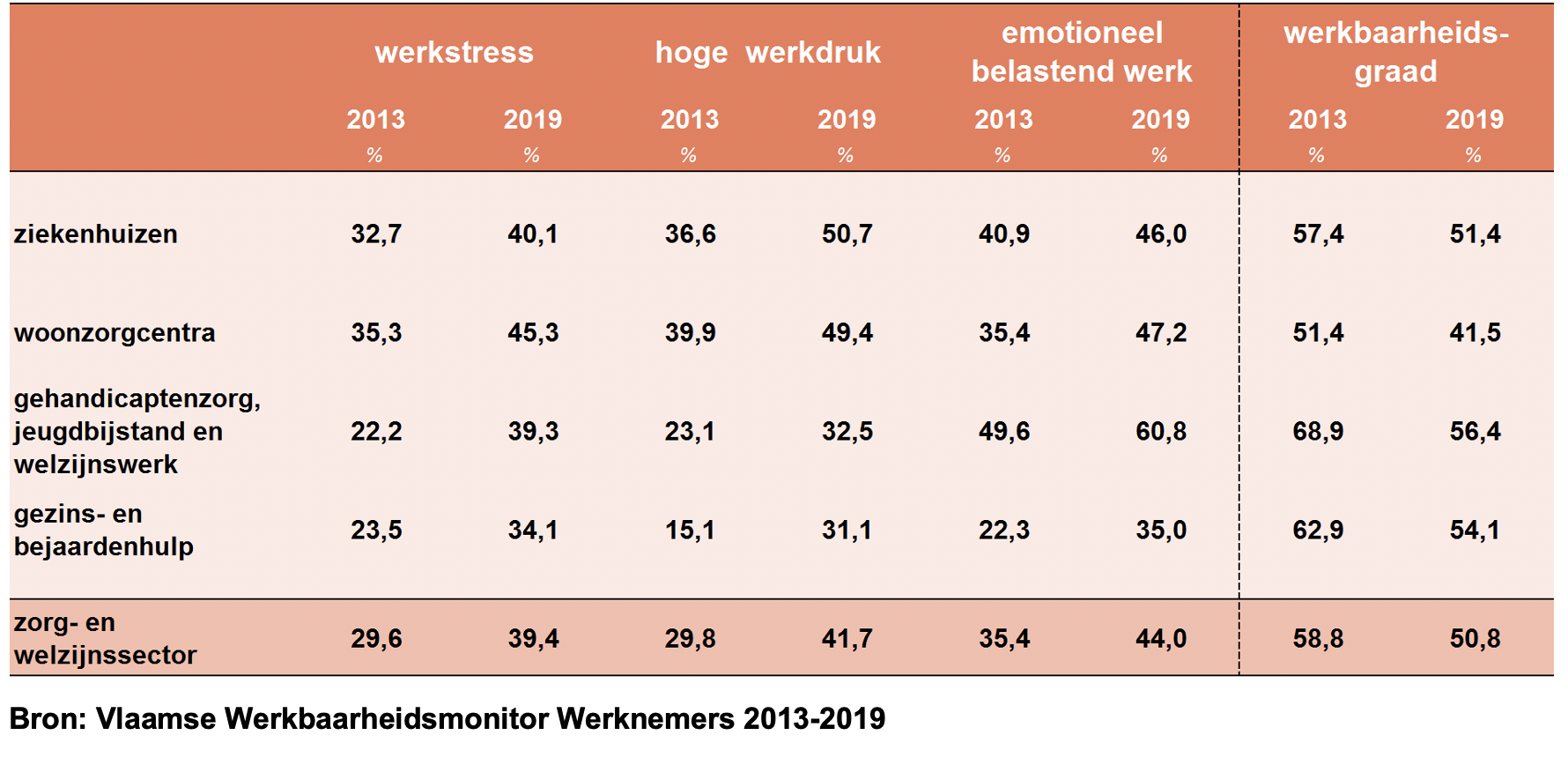 10
Hoe komt dat?
11
Een (GGZ)zorgomgeving in beweging
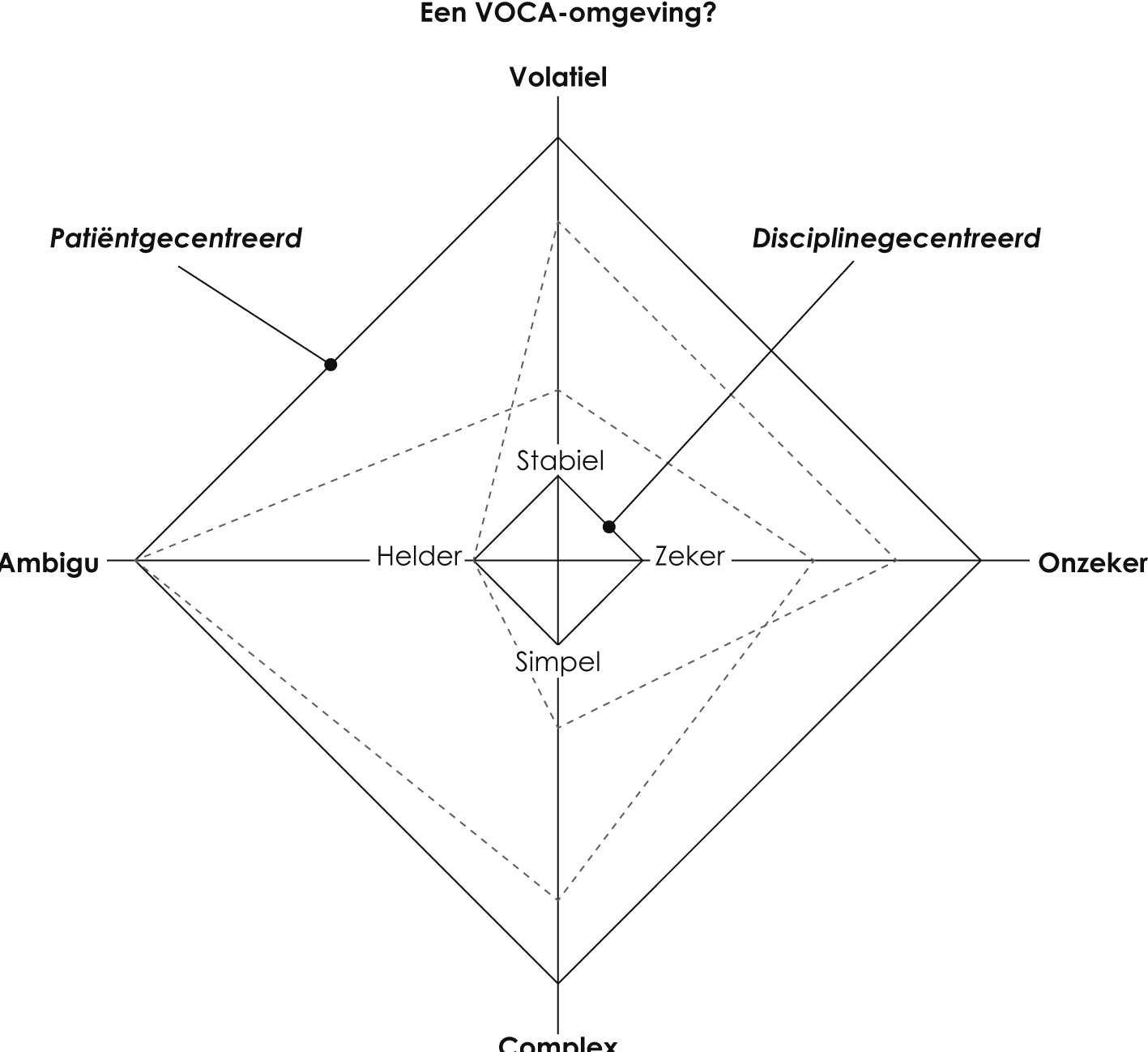 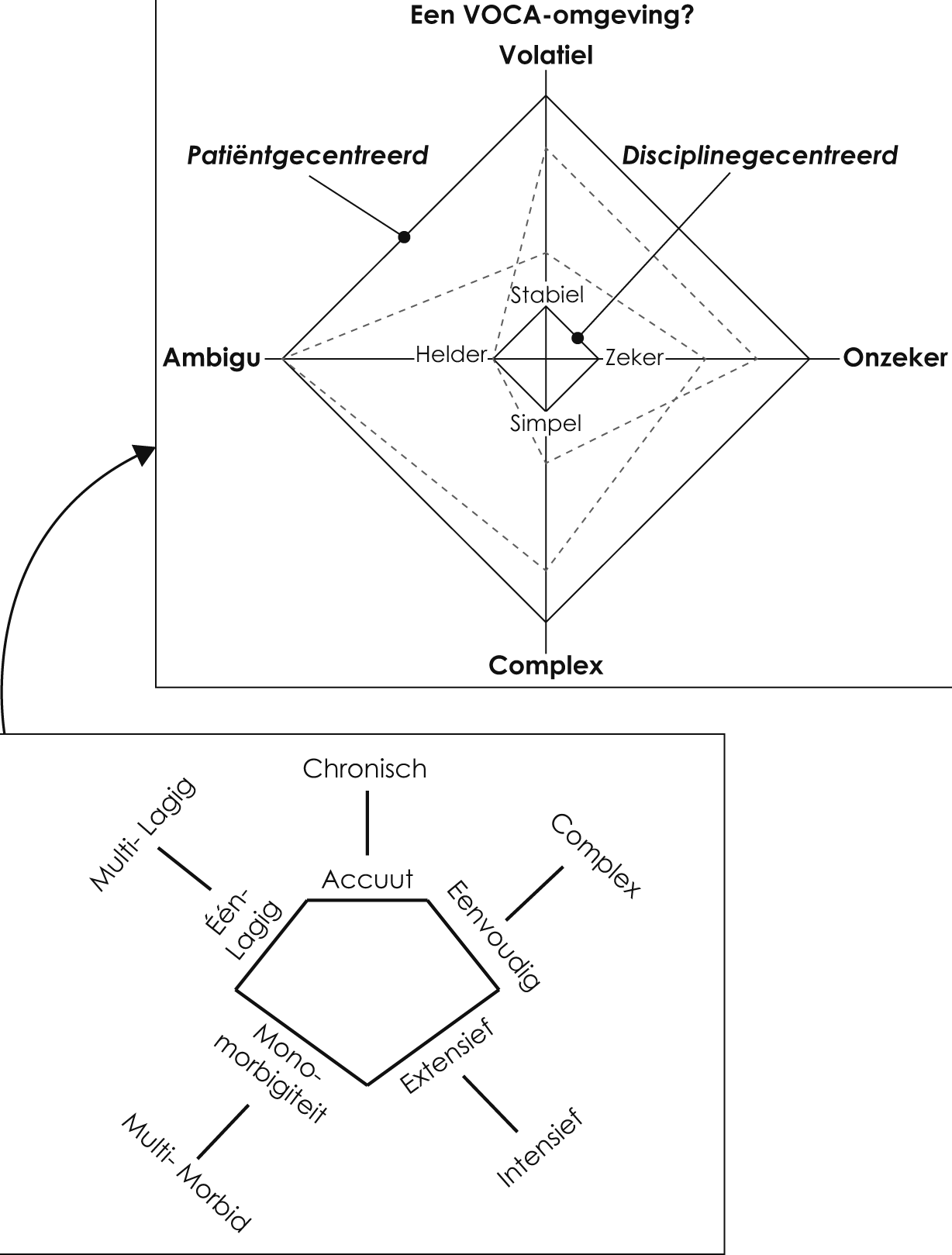 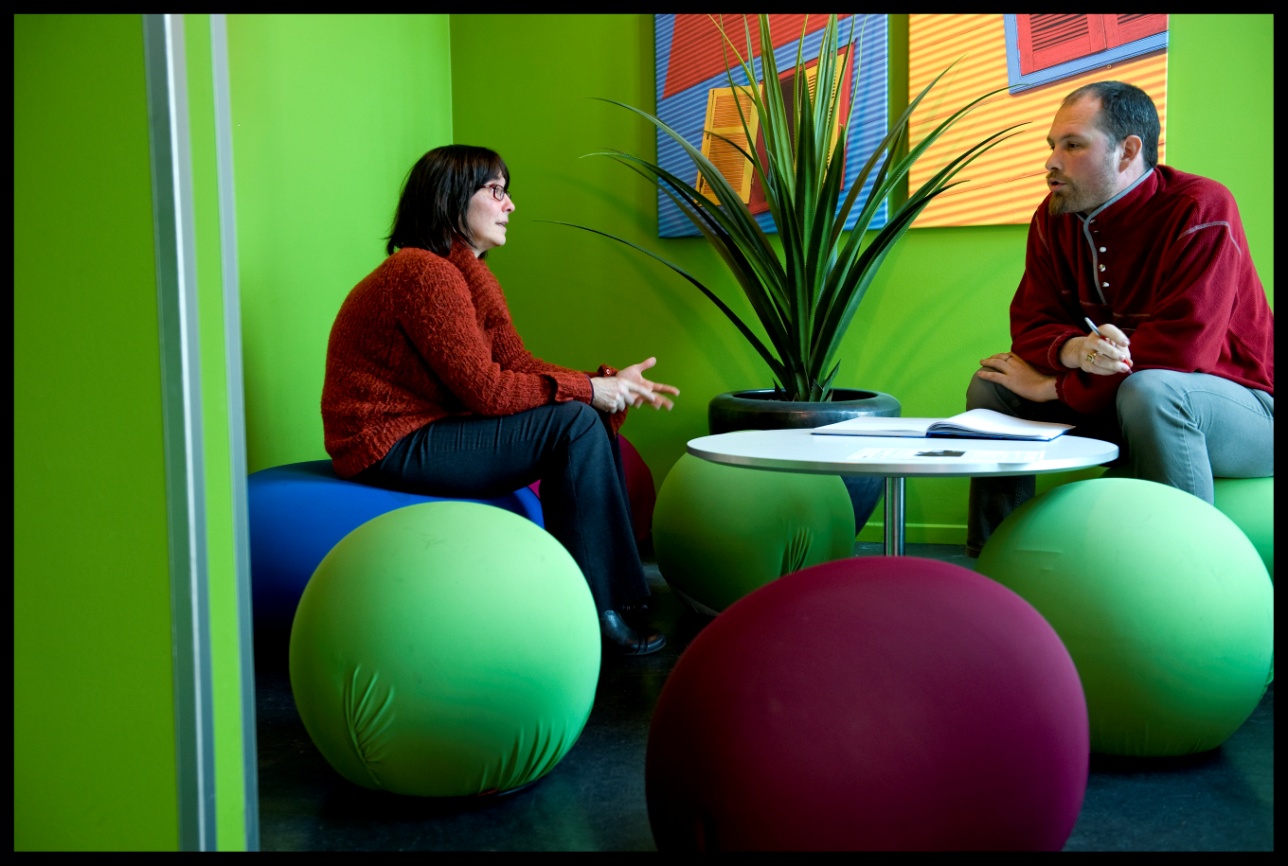 Liefde voor management in tijden van veranderende zorg
LIEFDE VOOR MANAGEMENT IN TIJDEN VAN VERANDERENDE ZORG: HET GEVAAR: EEN VICIEUZE CIRKEL
Specialisering en afstemmingsproblemen
Regels en procedures
Juridisering
Doelverschuiving van zorg naar besturing, van zorg naar management
Management by exception
Groeiende kloof tussen zorgverstrekkers en bestuurders
Specialisering en afstemmingsproblemen
Enz …
HIER IS ONZE VIJAND: DE BUREAUCRATIE
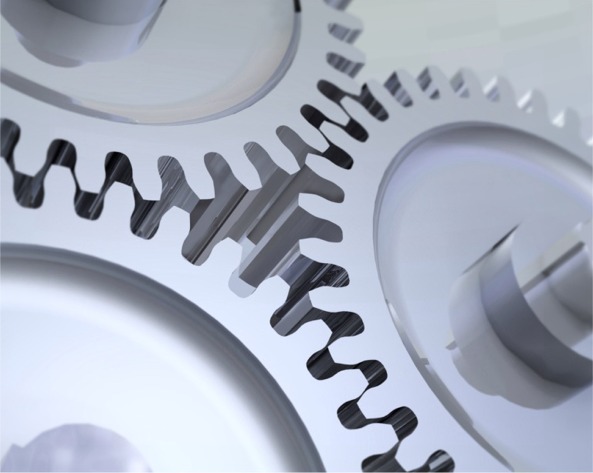 SPECIALISATIE EN GEBREK AAN REGELCAPACITEIT
SILO THINKING
HET PARAPLU-SYNDROOM
FLEXIBILITEIT & WENDBAARHEID
Oeps, een organisatiefoutje …
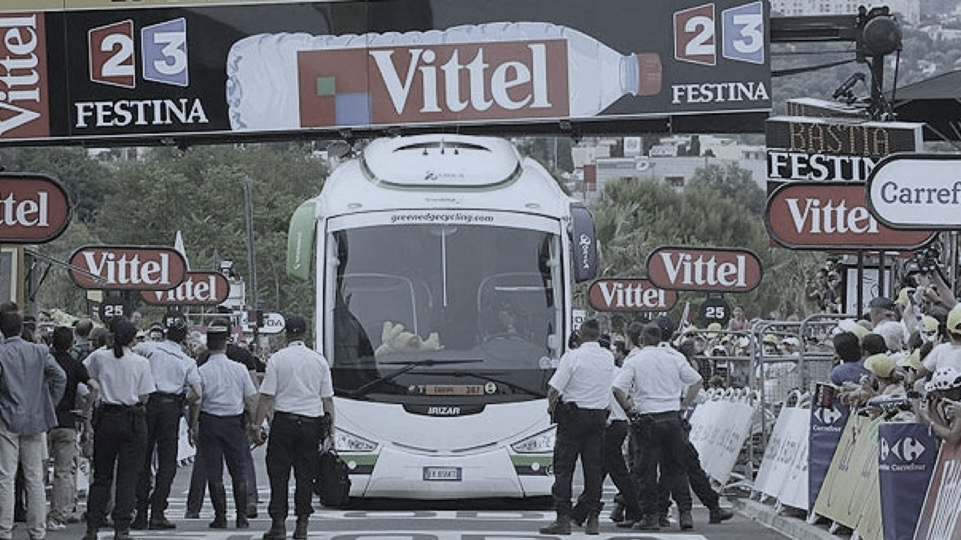 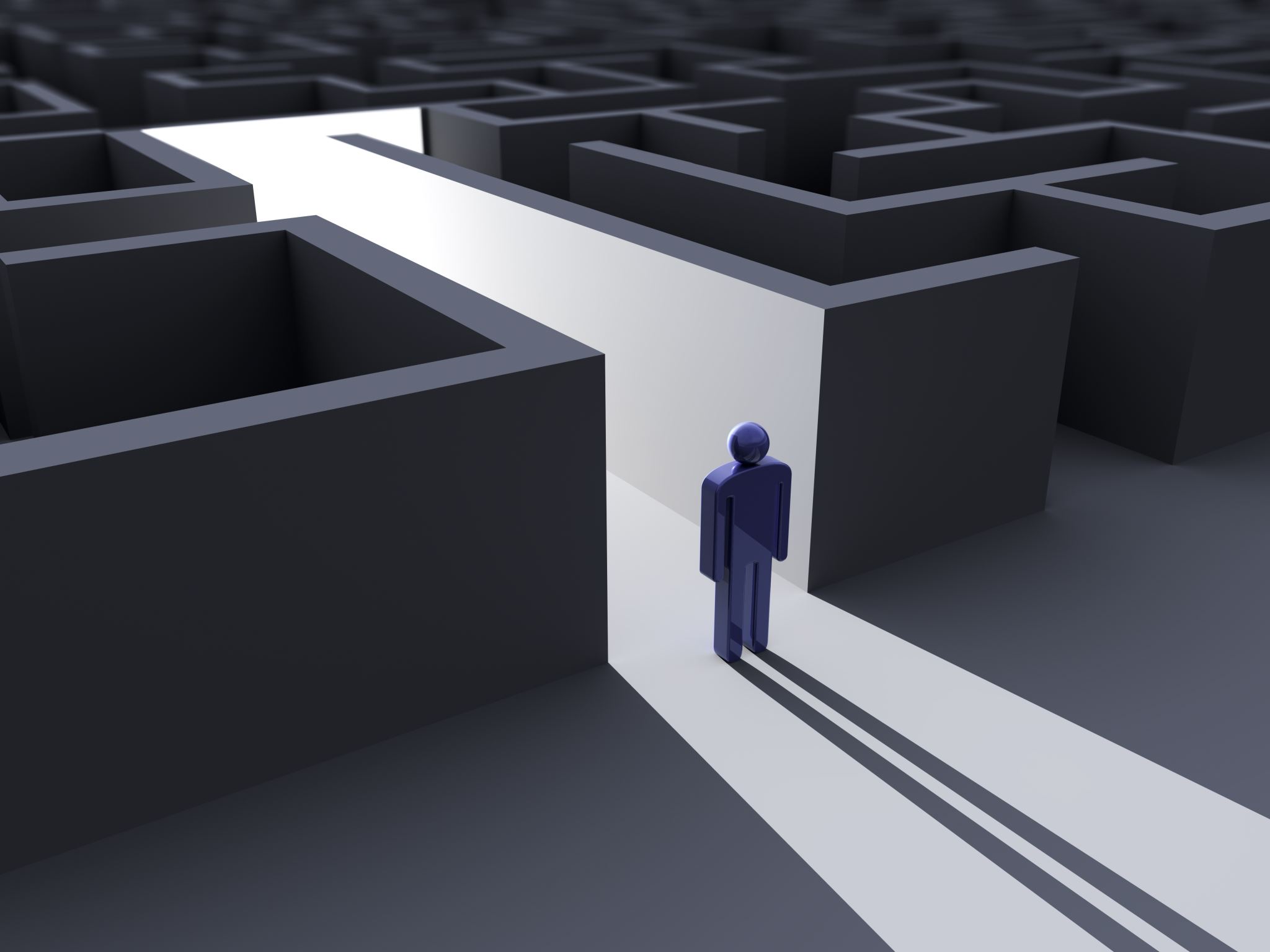 Terug naar de bedoeling
25
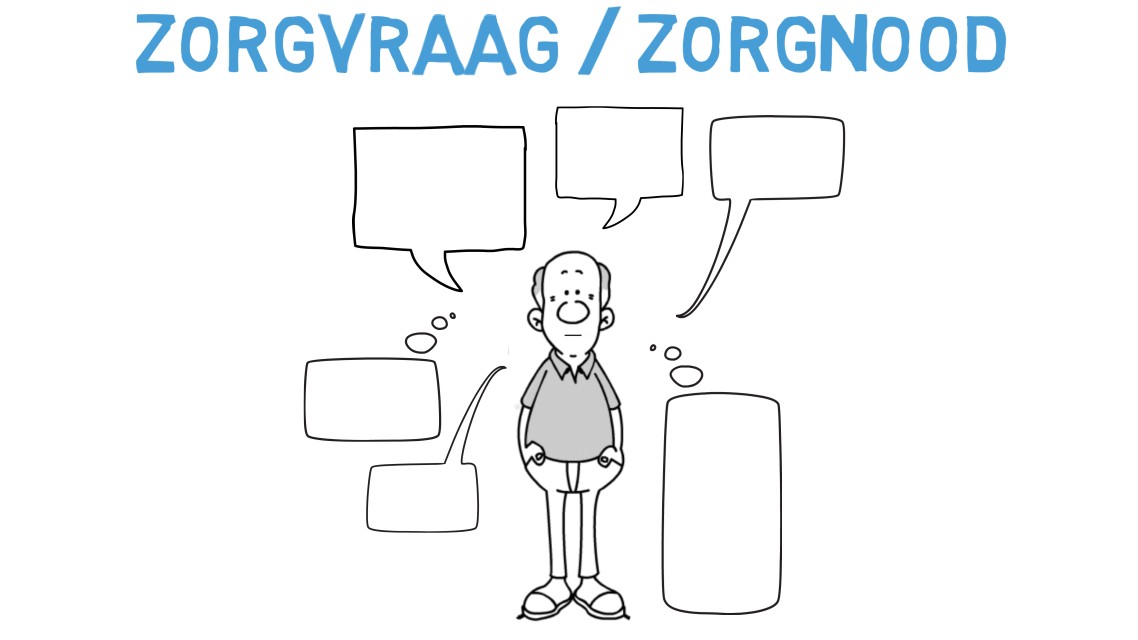 Bevraag de dogmatische specialisatie in Care & Cure
Tussen medisch, zorg en welzijn
Tussen somatisch en geestelijke gezondheidszorg
(Tussen de zuilen)
Tussen de lijnen
Tussen de afdelingen
Tussen de beroepen

Organiseert schaarste
Zorgt voor overservice
Zorgt voor conflicten
30
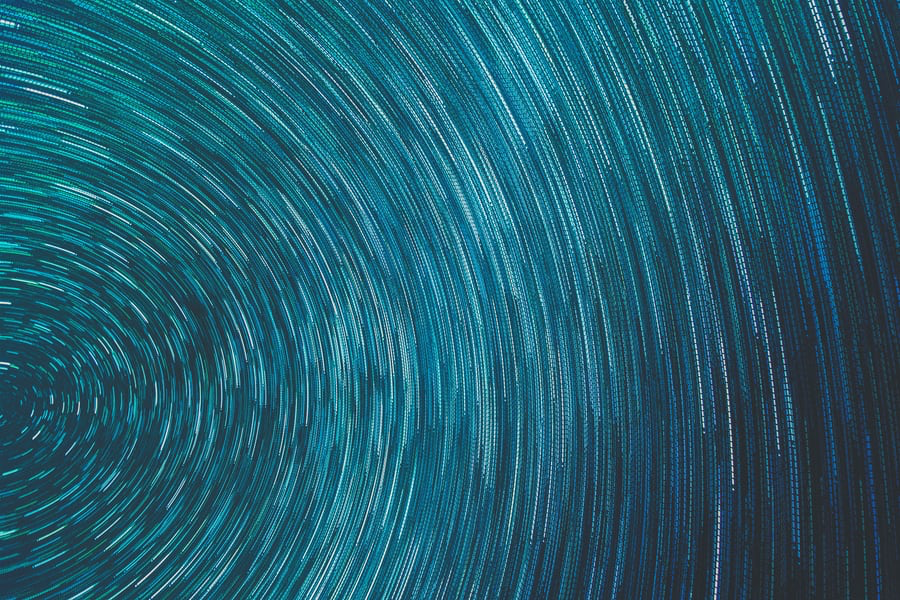 Hoe dan?
GEÏNTEGREERDE ZORG DOE JE ZO (1)
GEÏNTEGREERDE ZORG DOE JE ZO (2)
GEÏNTEGREERDE ZORG DOE JE ZO (3)
DECENTRAAL, TENZIJ…
Meer volk rond het bed
Varieer rond het bed, geïntegreerde verpleging (en zorg) kan op veel manieren
Multidisciplinaire teams, indien mogelijk 
Regelruimte zo laag mogelijk, tenzij …
Diversiteit ZAL MOETEN! 
Werken in de zorg: de opkomst van de intermediaire zorgverstrekker
Zet in op technologie door HUMAN-BOT-Interface 
ALWAYS CHANGE A WINNING TEAM
Organiseer mobiliteit binnen en tussen de organisaties